UNIT 6ORGANISATION OF THE FACTORS OF PRODUCTION
PRODUCTION LEVELS
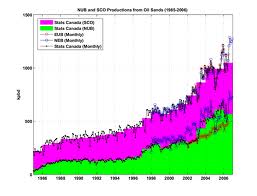 Objectives
Define Subsistence Production.
Define Domestic Production.
Define Surplus Production.
Identify the various types of Production.
Differentiate between goods and services .
Identify the branches of production.
Identify the sequence of the division of production.
Identify the natural resources of the Caribbean.
Review of Lesson
Define Migration.

Identify the reasons for migration.

Describe the effects of migration.
SUBSISTENCE PRODUCTION
This is production at the basic level where the family does work just to provide for its basic needs of food, clothing and shelter.

This type of production is still practised in some parts of Africa, Asia and in the Caribbean.
DOMESTIC PRODUCTION
Is the production of goods and services for the needs of the family and the country. Surplus is traded within communities inside a country.

Some Caribbean countries are self sufficient in the production of some goods that they do not have to import these goods.
SURPLUS PRODUCTION
This is where countries produce for export.
TYPES OF PRODUCTION
Extractive – primary production or goods in the raw state. E.g. Agriculture, mining and fishing.

Manufacturing – is the second stage of production where the state of primary goods is changed. E.g. Fish may be salted or fried, bauxite may be changed to alumina and aluminium.

Construction – is also considered as secondary production where manufactured goods are assembled. E.g. Building of houses, roads, bridges and swimming pools.

Service or tertiary production – covers commercial services vital for goods to reach buyers, or personal and public services which make the production of goods possible by providing the social structure in which it can operate.
Consumer or Producer Goods
Goods are classified as either consumer goods or producer goods based on their use.

Services are classified as either direct services or commercial services.
Direct services are productive in themselves because they satisfy wants directly, e.g., a hairdresser.
Commercial services involve trade and anything that helps to distribute or to bring goods from the producer to the consumer
BRANCHES OF PRODUCTION
PRODUCTION
		
		Industry  				Commerce  	Personal and 
								public services

Extractive   Manufacturing   Construction

			Trade 				Aids to trade

Home			Foreign	           Transport  Manufacturing  Banking and       Insurance
								Finance

Wholesale         Retail               Import            Export
The Division of Production
This can be arranged in sequence as follows:

Primary Production – relates to industries concerned with providing goods in its raw state.

Secondary Production – relates to products, i.e. Manufacturing and Construction industries.

Tertiary production – relates to commerce, personal and public services.
NATURAL RESOURCES OF THE CARIBBEAN
COUNTRY	RESOURCE	   PRIMARY	       SECONDARY
Barbados		Natural Gas	     Agriculture, sugar          Rum, garments, 
                                                                      cane, mining of               electronics
                                                                        oil, gas

Guyana		Bauxite, diamonds    Agriculture, mining,      Processed food,
		                 gold, manganese,	        forestry                           garments, rum,
			  land					alumina, 							jewellery 							production

Jamaica		Bauxite, marble,	      Agriculture, mining,	Soap, leather,
                                  gypsum, glass	         bauxite, forestry              garments, rum
NATURAL RESOURCES OF THE CARIBBEAN continued
COUNTRY	RESOURCE	   PRIMARY	       SECONDARY
Jamaica		Bauxite, marble,	      Agriculture, mining,	Soap, leather,
                                 gypsum, glass	         bauxite, forestry             garments, rum
	            silica sand, land				  alumina
							   lumber


Trinidad &	Iron ore, pitch,	      Mining, oil, pitch	Asphalt, petro-
Tobago                     gypsum, lime-              gas, agriculture	chemicals, glass-
                                  stone, sand, oil,	                                                making, roofing
                                  natural gas, land			                 materials
Preview of next lesson
What business can I open at home?
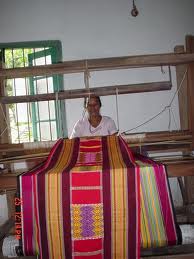